Презентация к уроку литературного чтения в 3 классе
Во что нельзя играть 
(на примере произведения Иосифа Дика «Красные яблоки»)
Составила: Чега А.А., учитель нач. классов МБОУ «Школа №15 г. Благовещенска»
Вперёд чужой беде не смейся, Голубок.Иван Крылов
Беда
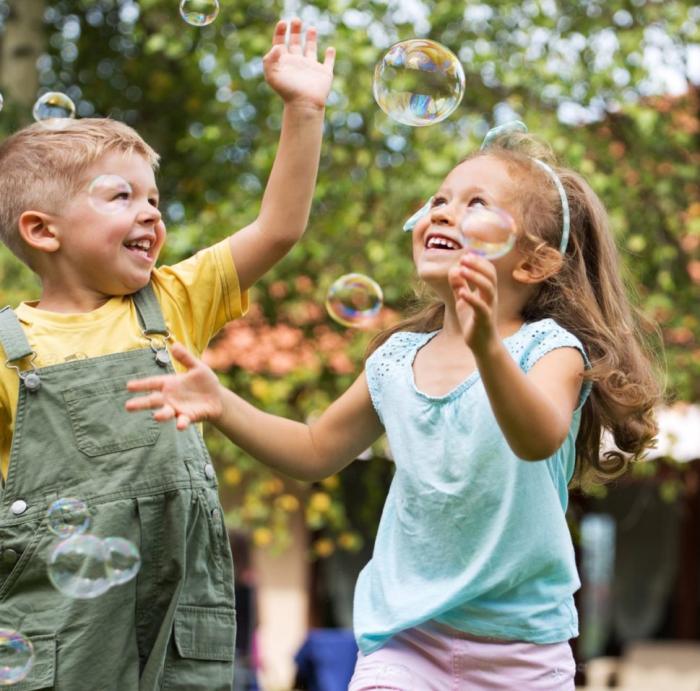 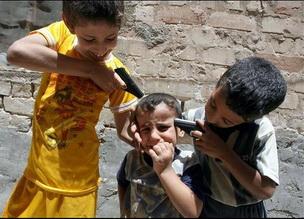 БЕДАИГРА
Тема урока:
Во что нельзя «играть»?
Цирковое представление.
Хлоп один! Хлоп второй! Хлоп третий!
Будем загадывать.
Старушка в платочке.
Толстый дядька с портфелем.
Моя мама?!
Настроение героев
Севка
Валерка
весёлый
весёлый
весёлый
беспокойный
весёлый
сердитый
разъярённый
беззаботный
радостный
обиженный
Цвет жизни, улучшает настроение.

Цвет опасности, тревоги.

Цвет лёгкого беспокойства, помогает концентрировать внимание.
– цвет опасности, тревоги.

– цвет лёгкого беспокойства, помогает концентрировать внимание.
– улучшает настроение, цвет жизни.
Настроение героев
Севка
весёлый
весёлый
весёлый
беззаботный
обиженный
Валерка
весёлый
беспокойный
сердитый
разъярённый
радостный